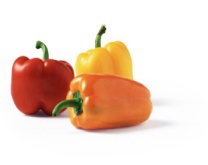 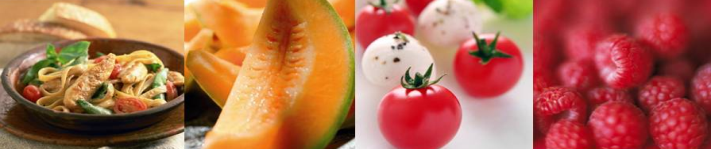 PLESSIS BOUCHARDMaison de l'Enfance
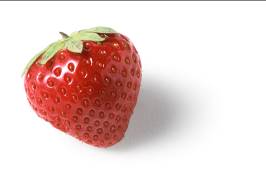 Semaine du Lundi 29 Aout au 02 Septembre 2022
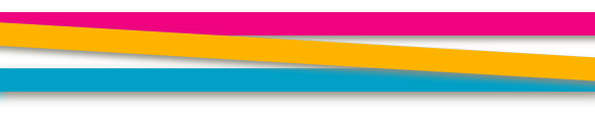 Lundi                                      Mardi                                    Mercredi                               Jeudi                                Vendredi
Menu  6 à 12 mois mixé
Veau
Purée de  patates douces
Fromage blanc
Poisson 
Purée de brocolis
Yaourt nature
Bœuf 
Purée de potiron
Fromage blanc
Poulet 
Purée de carottes
Fromage blanc
Jambon
Purée d’épinards
Yaourt nature
Goûter
Fromage blanc
Purée de fruits
Yaourt nature
Purée de fruits
Fromage blanc
Purée de fruits
Yaourt nature
Purée de fruits
Yaourt nature
Purée de fruits
Menu  12 à 18 mois mouliné
Crêpe au fromage
Bœuf 
Purée de potiron et boulgour
Fromage blanc
Fruit
Pastèque 
Veau
Purée de patates douces et riz
Fraidou 
Flan
Salade de concombres
Poisson
Purée de brocolis et
pdt
Carré 
Fruit
Melon
Jambon 
Purée d’épinards et pâtes
Emmental 
Mousse chocolat
Salade de tomates 
Poulet
Purée de carotte et Blé
Fromage blanc
Fruit
Goûter
Yaourt nature
Purée de fruits
Yaourt nature
Purée de fruits
Fromage blanc
Purée de fruits
Yaourt nature
Purée de fruits
Fromage blanc
Purée de fruits
Menu 18 mois à 3 ans
Salade de concombres
Poisson
Pdt portugaises
Carré 
Fruit
Melon
Raviolis
Emmental 
Mousse au chocolat
Crêpe au fromage
Boulette de bœuf
Petits pois
Fromage blanc
Fruit
Salade de tomate 
Aiguillette de poulet
Purée de carottes
Yaourt nature 
Fruit
Pastèque 
Galopin de veau
Riz ratatouille
Fromage blanc
Fruit
Goûter
Fromage blanc
Biscuit
Purée de fruits
 Biscuit
Yaourt nature
Biscuit
Purée de fruits
Biscuit
Yaourt aromatisé
Biscuit
Menu proposé sous réserve de disponibilité de produit
PLESSIS BOUCHARD
Maison de l'Enfance
PLESSIS BOUCHARD
Maison de l'Enfance
PLESSIS BOUCHARD
Maison de l'Enfance
PLESSIS BOUCHARD
Maison de l'Enfance
PLESSIS BOUCHARD
Maison de l'Enfance
PLESSIS BOUCHARD
Maison de l'Enfance
Mercredi
Jeudi
Vendredi
Mardi
Lundi
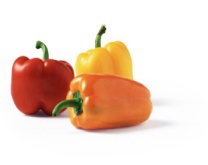 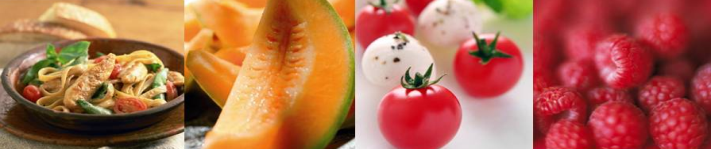 PLESSIS BOUCHARDMaison de l'Enfance
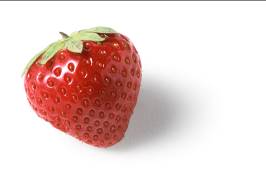 Semaine du Lundi 05 au 09 Septembre 2022
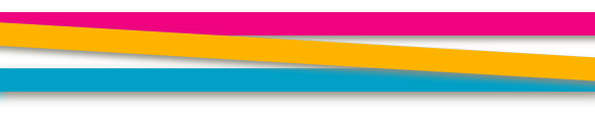 Lundi                                      Mardi                                    Mercredi                               Jeudi                                Vendredi
Menu  6 à 12 mois mixé
Mouton
Purée de haricots verts
Fromage blanc
Poisson
Purée de potiron
Yaourt nature
Poulet
Purée de courgettes
Fromage blanc
Bœuf 
Purée de carottes 
Yaourt nature
Poisson 
Purée de brocolis
Fromage blanc
Goûter
Fromage blanc
Purée de fruits
Yaourt nature
Purée de fruits
Fromage blanc
Purée de fruits
Yaourt nature
Purée de fruits
Yaourt nature
Purée de fruits
Menu  12 à 18 mois mouliné
Salade de tomates 
Poulet
Purée de courgettes et boulgour
Petit fromage 
Gaufre
Pastèque 
Bœuf 
Purée de carottes et pdt
Cantadou 
Compote pomme pèche
Macédoine 
Poisson
  Purée de brocolis et riz
Fromage blanc
Fruit
Betteraves
poisson
Purée de potiron et pâtes
Yaourt aromatisé
Fruit
Cœur de palmier
Mouton 
Purée de haricots vert et semoule
Buche de chèvre 
Crème caramel
Goûter
Fromage blanc
Purée de fruits
Yaourt nature
Purée de fruits
Fromage blanc
Purée de fruits
Yaourt nature
Purée de fruits
Yaourt nature
Purée de fruits
Menu 18 mois à 3 ans
Salade de tomates 
Rôti de dinde 
Courgettes 
Petit fromage 
Gaufre
Pastèque 
Steak haché
Pommes paillassons
Cantadou 
Compote pomme peche
Cœur de palmier
Boulettes de mouton
Semoule 
Buche de chèvre
Crème caramel
Betteraves 
 Filet meunière
Gnocchettis
Yaourt aromatisé
Fruit
Macédoine 
Colin au citron
Riz et lentilles
Fromage blanc
Fruit
Goûter
Biscuit 
Purée de fruits
Fromage blanc
Biscuit
Yaourt nature
Biscuit
Yaourt nature
Biscuit
Yaourt arome 
Purée de fruits
Menu proposé sous réserve de disponibilité de produit
PLESSIS BOUCHARD
Maison de l'Enfance
PLESSIS BOUCHARD
Maison de l'Enfance
PLESSIS BOUCHARD
Maison de l'Enfance
PLESSIS BOUCHARD
Maison de l'Enfance
PLESSIS BOUCHARD
Maison de l'Enfance
PLESSIS BOUCHARD
Maison de l'Enfance
Mercredi
Jeudi
Vendredi
Mardi
Lundi
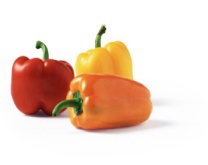 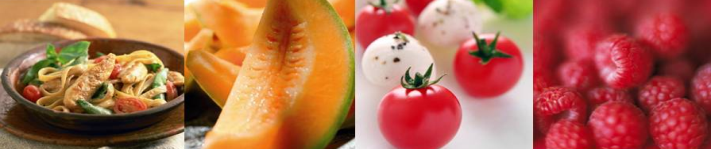 PLESSIS BOUCHARDMaison de l'Enfance
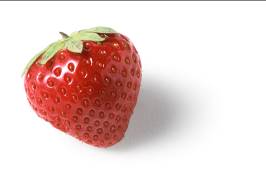 Semaine du Lundi  12 au 16 Septembre 2022
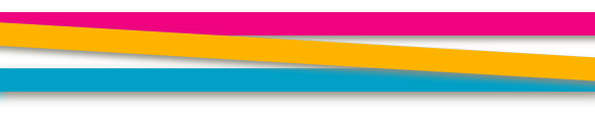 Lundi                                      Mardi                                    Mercredi                               Jeudi                                Vendredi
Menu  6 à 12 mois mixé
Veau 
Purée de carottes
Yaourt nature
Poisson
Purée de patate douce
Yaourt nature
Poisson
Purée d’épinards
Fromage blanc
Poulet
Purée de potiron
Yaourt nature
Mouton
Purée de courgettes
Fromage blanc
Goûter
Fromage blanc
Purée de fruits
Yaourt nature
Purée de fruits
Yaourt nature
Purée de fruits
Fromage blanc
Purée de fruits
Fromage blanc
Purée de fruits
Menu  12 à 18 mois mouliné
Fonds d’artichauds 
Mouton
Purée de courgettes et semoule
 Fromage blanc
Fruits
Salade de concombre
Poisson
  Purée de patates douces et boulgour
Tomme blanche
Cake
Melon 
Poisson
Purée d’épinards et blé
Gouda 
Lacté saveur vanille caramel
Crêpe 
Poulet 
Purée de potiron et pates
Fraidou 
Fruit
Salade de pâtes
Veau 
Purée de carottes et pdt
Babybel
Fruit
Goûter
Fromage blanc
Purée de fruits
Yaourt nature
Purée de fruits
Fromage blanc
Purée de fruits
Yaourt nature
Purée de fruits
Fromage blanc
Purée de fruits
Menu 18 mois à 3 ans
Melon 
Blanquette de poisson
Blé 
Gouda 
Lacté saveur vanille caramel
Crêpe 
Aiguillette de poulet
Chou fleur
Fraidou 
Fruit
Salade de pâtes
Galopin de veau 
Carottes au jus
Babybel 
Fruit
Salade de concombre
Poisson pané
Purée de st germain 
Tomme blanche
Cake
Fonds d’artichauds
 Boulette de mouton
Légumes couscous et semoule
fromage blanc 
Fruit
Goûter
Biscuit 
Purée de fruits
Yaourt nature
Biscuit
Fromage blanc
Biscuit
Yaourt aromatisé
Biscuit
Biscuit 
Purée de fruits
s
Menu proposé sous réserve de disponibilité de produit
PLESSIS BOUCHARD
Maison de l'Enfance
PLESSIS BOUCHARD
Maison de l'Enfance
PLESSIS BOUCHARD
Maison de l'Enfance
PLESSIS BOUCHARD
Maison de l'Enfance
PLESSIS BOUCHARD
Maison de l'Enfance
PLESSIS BOUCHARD
Maison de l'Enfance
Mercredi
Jeudi
Vendredi
Mardi
Lundi
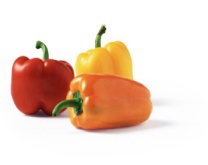 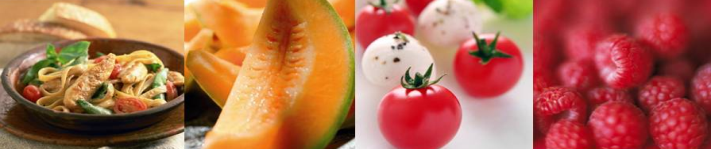 PLESSIS BOUCHARDMaison de l'Enfance
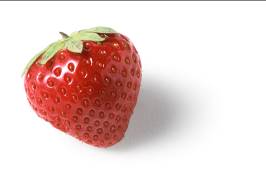 Semaine du Lundi  19 au 23 Septembre 2022
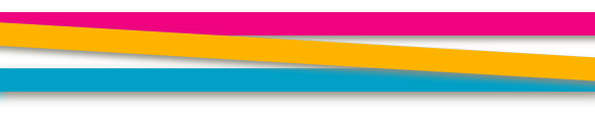 Lundi                                      Mardi                                    Mercredi                               Jeudi                                Vendredi
Menu  6 à 12 mois mixé
Poulet 
Purée de potiron
Fromage blanc
Veau 
Purée de courgettes
Yaourt nature
Bœuf 
Purée de carottes
Fromage blanc
Poisson 
Purée de brocolis
Yaourt nature
Mouton
Purée de haricots verts
Yaourt nature
Goûter
Fromage blanc
Purée de fruits
Fromage blanc
Purée de fruits
Yaourt nature
Purée de fruits
Fromage blanc
Purée de fruits
Yaourt nature
Purée de fruits
Menu  12 à 18 mois mouliné ans
Macédoine
Mouton
  Purée de haricots verts et blé
Coulommiers 
Compote de pomme
Cœur de palmier  
Poisson 
Purée  brocolis et riz
Pont l’évêque
Ile flottante
Betteraves 
Poulet 
Purée de potiron et pâtes
Yaourt aromatisé
Fruit
Salade de tomates 
Bœuf 
Purée de carottes et semoule
Petit fromage 
Chou vanille
Œuf dur
Jambon 
 Purée de courgettes et pdt
Petit filou
Fruit
Goûter
Fromage blanc
Purée de fruits
Fromage blanc
Purée de fruits
Yaourt nature
Purée de fruits
Fromage blanc
Purée de fruits
Yaourt nature
Purée de fruits
Menu 18mois  à 3 ans
Betteraves 
Poulet 
Coquillettes 
Yaourt aromatisé
Fruit
Cœur de palmier 
Merlu 
Riz 
Pont l’évêque
Ile flottante
Œuf dur
jambon 
Courgettes et pdt
Petit filou
Fruit
Salade de tomates 
Sauté de bœuf 
Brocolis 
Petit fromage 
Chou vanille
Macédoine 
Boulette de mouton 
Lentilles corail
Coulommiers 
Compote de pomme
Goûter
Yaourt nature
biscuit
Fromage blanc aromatisé
Biscuit
Biscuit 
Purée de fruits
Fromage blanc
Biscuit
Fromage blanc
Biscuit
Menu proposé sous réserve de disponibilité de produit
PLESSIS BOUCHARD
Maison de l'Enfance
PLESSIS BOUCHARD
Maison de l'Enfance
PLESSIS BOUCHARD
Maison de l'Enfance
PLESSIS BOUCHARD
Maison de l'Enfance
PLESSIS BOUCHARD
Maison de l'Enfance
PLESSIS BOUCHARD
Maison de l'Enfance
Mercredi
Jeudi
Vendredi
Mardi
Lundi
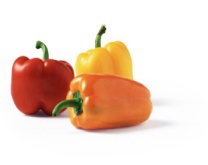 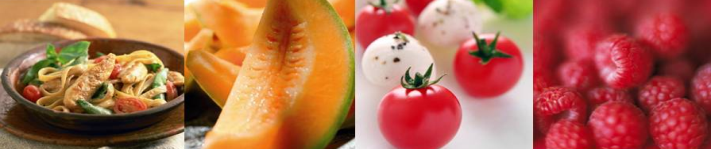 PLESSIS BOUCHARDMaison de l'Enfance
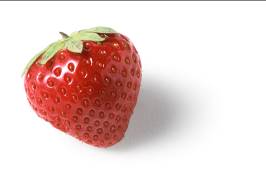 Semaine du Lundi 26 sept au 30 Septembre2022
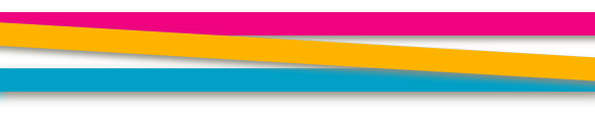 Lundi                                      Mardi                                    Mercredi                               Jeudi                                Vendredi
Menu  6 à 12 mois mixé
Poisson 
Purée de carottes
Fromage blanc
Veau 
Purée de courgettes
Yaourt nature
Bœuf
Purée de potiron
Fromage blanc
Volaille 
Purée  de haricots vert
Yaourt nature
Poisson 
Purée de patate douce
Fromage blanc
Goûter
Fromage blanc
Purée de fruits
Yaourt nature
Purée de fruits
Fromage blanc
Purée de fruits
Yaourt nature
Purée de fruits
Yaourt nature
Purée de fruits
Menu  12 à 18 mois mouliné ans
Salade de haricots
Veau 
Purée de courgettes et riz
Vache qui rit
Fruit
Carottes râpées
Volaille
Purée de haricots vert et blé
Petit fromage
Gâteau aux pommes
Crêpe 
Bœuf
Purée de potiron et pdt
Yaourt aux fruits
Fruit
Pdt en salade
Poisson 
 Purée de patates douces et boulgour
Petit filou
Fruit
Salade de lentilles
poisson
 Purée de carottes et pâtes
Edam 
Mousse au chocolat
Goûter
Yaourt nature
Purée de fruits
Fromage blanc
Purée de fruits
Yaourt nature
Purée de fruits
Yaourt nature
Purée de fruits
Fromage blanc
Purée de fruits
Menu 18 mois à 3 ans
Salade de haricots
Veau
Riz 
Vache qui rit
Fruit
Pdt en salade
Poisson 
Boulgour
Petit filou
Fruit
Salade de lentilles
Poisson meunière
Duo de carottes
Edam 
Mousse au chocolat
Crêpe
Roti de bœuf
Pommes paillasson
Yaourt aux fruits
Fruit
Carottes râpées
Sauté de dinde
Haricots beurre
Petit fromage
Gâteau aux pommes
Goûter
Biscuit 
Purée de fruits
Fromage blanc
Biscuit
Yaourt nature
Biscuit
Fromage blanc
Biscuit
Biscuit 
Purée de fruits
Menu proposé sous réserve de disponibilité de produit
PLESSIS BOUCHARD
Maison de l'Enfance
PLESSIS BOUCHARD
Maison de l'Enfance
PLESSIS BOUCHARD
Maison de l'Enfance
PLESSIS BOUCHARD
Maison de l'Enfance
PLESSIS BOUCHARD
Maison de l'Enfance
PLESSIS BOUCHARD
Maison de l'Enfance
Mercredi
Jeudi
Vendredi
Mardi
Lundi
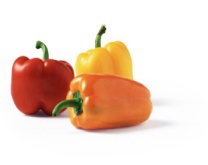 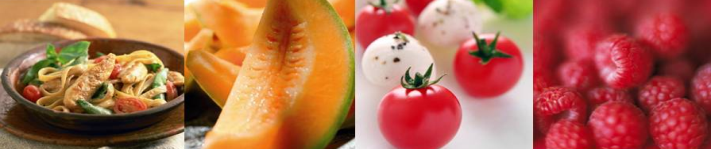 PLESSIS BOUCHARDMaison de l'Enfance
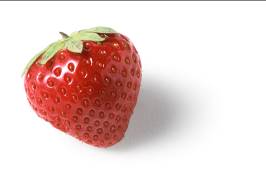 Semaine du 03 au 07 Octobre 2022
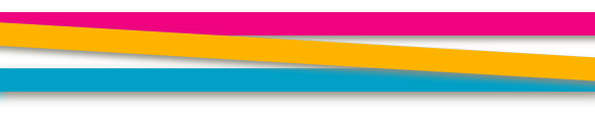 Lundi                                      Mardi                                    Mercredi                               Jeudi                                Vendredi
Menu  6 à 12 mois mixé
Poisson 
Purée d’épinards
Fromage blanc
Mouton 
Purée de patate douce
Yaourt nature
Poulet
Purée courgettes
Fromage blanc
Jambon 
Purée de potiron 
Yaourt nature
Poisson 
 Purée de haricots verts 
Fromage blanc
Goûter
Yaourt nature
Purée de fruits
Fromage blanc
Purée de fruits
Fromage blanc
Purée de fruits
Yaourt nature
Purée de fruits
Yaourt nature
Purée de fruits
Menu  12 à 18 mois mouliné
Concombre 
Mouton 
Purée de patate douce et blé
Petit filou
Gaufre
Tomates vinaigrette
Poisson 
Purée d’épinards et pdt
Camembert 
Lacté saveur vanille
Salade de lentilles
poulet
Purée courgettes et boulgour
Coulommiers
Compote de poire
Crêpe 
Poisson
 Purée d’épinards et pates 
Yaourt aromatisé
Fruit
Potage
Jambon 
Purée de potiron et 
 riz 
Emmental 
Fruit
Goûters
Fromage blanc
Purée de fruits
Yaourt nature 
Purée de fruits
Yaourt nature
Purée de fruits
Fromage blanc
Purée de fruits
Yaourt nature
Purée de fruits
Menu 18 mois à 3 ans
Potage
Roti de porc 
Purée de butternut
Emmental 
Fruit
Tomates vinaigrette
Filet de merlu
Epinards à la crème
Camembert 
Lacté saveur vanille
Concombre 
Boulettes de mouton
Purée de patate douce
Petit filou
Gaufre
Salade de lentilles
Poulet 
Boulgour 
Petit fromage 
Compote pomme abricot
Céleri rémoulade
Emincé de saumon
pates
Yaourt aromatisé
Fruit
Goûter
Yaourt nature
Biscuit
Biscuits 
Purée de fruits
Yaourt aromatisé
Biscuit
Fromage blanc
biscuits
Yaourt nature
Biscuit
Menu proposé sous réserve de disponibilité de produit
PLESSIS BOUCHARD
Maison de l'Enfance
PLESSIS BOUCHARD
Maison de l'Enfance
PLESSIS BOUCHARD
Maison de l'Enfance
PLESSIS BOUCHARD
Maison de l'Enfance
PLESSIS BOUCHARD
Maison de l'Enfance
PLESSIS BOUCHARD
Maison de l'Enfance
Mercredi
Jeudi
Vendredi
Mardi
Lundi
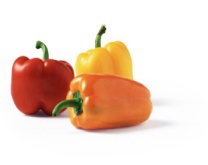 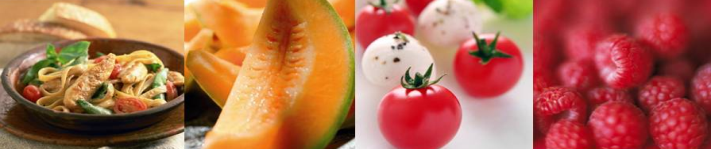 PLESSIS BOUCHARDMaison de l'Enfance
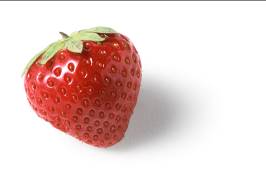 Semaine du Lundi  10  au 14 Octobre 2022
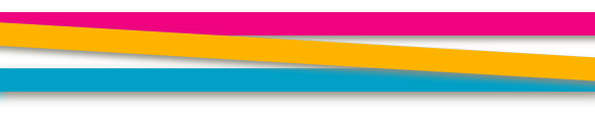 Lundi                                      Mardi                                    Mercredi                               Jeudi                                Vendredi
Menu  6 à 12 mois mixé
Veau 
Purée de courgettes
Yaourt nature
Volaille 
Purée de potiron
Fromage blanc
Bœuf 
Purée de patates douces
Yaourt nature
Poisson 
Purée de haricots verts 
Fromage blanc
Mouton 
Purée de carottes
Yaourt nature
Goûter
Fromage blanc
Purée de fruits
Yaourt nature
Purée de fruits
Fromage blanc
Purée de fruits
Yaourt nature
Purée de fruits
Fromage blanc
Purée de fruits
Menu  12 à 18 mois mouliné
Œufs durs
Mouton 
Purée de carottes 
 et blé
Petit fromage
Gâteau au citron
Carottes râpées 
Volaille 
Purée de potiron et pdt
Petit fromage
Fromage blanc au miel
Cœur de palmier 
Poisson 
Purée de haricots verts et riz
Tomme blanche
Fruit
Salade de tomates 
Bœuf 
Purée de patates douces et
Pates 
Petit fromage 
Fruit
Betteraves 
Veau 
Purée de courgettes et semoule
Yaourt nature
Salade d’orange
Goûter
Fromage blanc
Purée de fruits
Yaourt nature
Purée de fruits
Fromage blanc
Purée de fruits
Fromage blanc
Purée de fruits
Yaourt nature
Purée de fruits
Menu 18 mois à 3 ans
Cœur de palmier 
Colin façon zarzuela
Haricots verts et riz   
Tomme blanche
Fruit
Œufs durs 
Mouton façon gardiane
Petits pois 
Petit fromage
Gâteau au citron
Salade de tomates 
Bœuf bolognaise
Coquillettes 
Petit fromage 
Fruit
Carottes râpées 
Emincé de dinde façon kebab
Pommes paillassons
Petit fromage
Fromage blanc au miel
Betteraves 
Galopin de veau
Légumes façon tajine
Yaourt nature
Salade d’orange
Goûter
Biscuit 
Purée de fruits
Yaourt nature
Biscuit
Yaourt aromatisé
Biscuit
Fromage blanc 
Biscuits
Biscuit 
Purée de fruits
Menu proposé sous réserve de disponibilité de produit
PLESSIS BOUCHARD
Maison de l'Enfance
PLESSIS BOUCHARD
Maison de l'Enfance
PLESSIS BOUCHARD
Maison de l'Enfance
PLESSIS BOUCHARD
Maison de l'Enfance
PLESSIS BOUCHARD
Maison de l'Enfance
PLESSIS BOUCHARD
Maison de l'Enfance
Mercredi
Jeudi
Vendredi
Mardi
Lundi
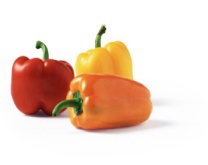 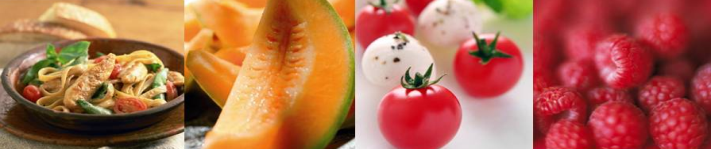 PLESSIS BOUCHARDMaison de l'Enfance
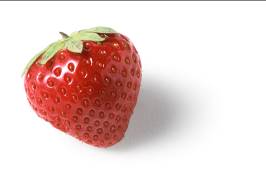 Semaine du Lundi 17 au 21 Octobre 2022
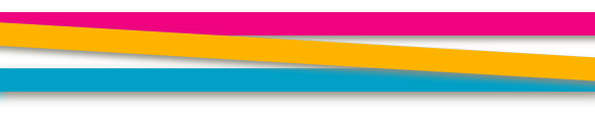 Lundi                                      Mardi                                    Mercredi                               Jeudi                                Vendredi
Menu  6 à 12 mois mixé
Poulet
Purée d’haricots verts
Yaourt nature
Bœuf 
Purée de potiron 
Fromage blanc
Jambon 
Purée d’épinards
Yaourt nature
Poisson
Purée de courgettes
Fromage blanc
Veau 
Purée de patates douces
Fromage blanc
Goûter
Yaourt nature
Purée de fruits
Fromage blanc
Purée de fruits
Yaourt nature
Purée de fruits
Yaourt nature
Purée de fruits
Fromage blanc
Purée de fruits
Menu  12 à 18 mois mouliné
Crêpe au fromage
Bœuf 
Purée de potiron et
blé
Coulommiers 
Compote de pomme
Betteraves vinaigrette
Poisson 
Purée de carottes
et pdt
Cotentin
Fruit
Macédoine 
Veau 
Purée de patates douces  et pâtes
Brie
Fruit
Concombre 
Jambon 
Purée d’épinards et riz
Petit fromage
Lacté vanille caramel
Taboulé 
Poulet 
Purée d’haricots verts
et semoule
Petit fromage
Liégeois chocolat
Goûter
Yaourt nature
Purée de fruits
Fromage blanc
Purée de fruits
Yaourt nature
Purée de fruits
Yaourt nature
Purée de fruits
Fromage blanc
Purée de fruits
Menu 18 mois à 3 ans
Macédoine 
Galopin de veau
Pâtes
Brie
Fruit
Taboulé 
Aiguillette de poulet 
Mélange de légumes
Petit fromage
Liégeois chocolat
Crêpe au fromage
Daube de boeuf
blé
Coulommiers 
Compote de pomme
Concombre 
Jambon 
Lentilles 
Petit fromage
Lacté vanille caramel
Betteraves vinaigrette
Parmentier de poisson 
Cotentin
Fruit
Goûter
Biscuit 
Purée de fruits
Fromage blanc
Biscuit
Yaourt aromatisé
Biscuit
Fromage blanc
Biscuit
Yaourt nature
Biscuit
Menu proposé sous réserve de disponibilité de produit
PLESSIS BOUCHARD
Maison de l'Enfance
PLESSIS BOUCHARD
Maison de l'Enfance
PLESSIS BOUCHARD
Maison de l'Enfance
PLESSIS BOUCHARD
Maison de l'Enfance
PLESSIS BOUCHARD
Maison de l'Enfance
PLESSIS BOUCHARD
Maison de l'Enfance
Mercredi
Jeudi
Vendredi
Mardi
Lundi
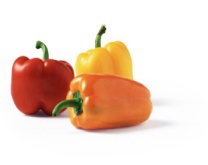 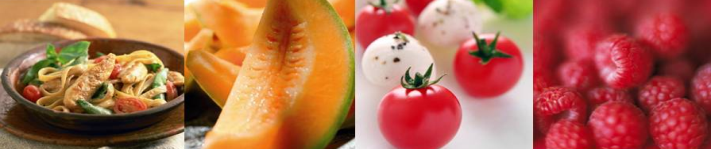 PLESSIS BOUCHARDMaison de l'Enfance
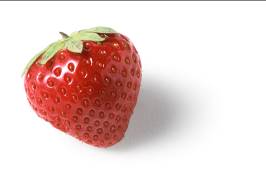 Semaine du Lundi 24 au 28 Octobre 2022
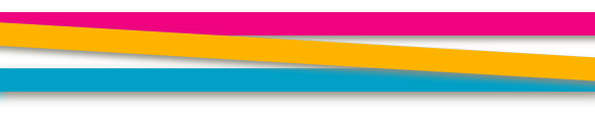 Lundi                                      Mardi                                    Mercredi                               Jeudi                                Vendredi
Menu  6 à 12 mois mixé
Poisson
Purée de haricots verts
Fromage blanc
Volaille 
Purée de patate douce
Yaourt nature
Mouton
Purée de potiron
Yaourt nature
Bœuf 
Purée de brocolis
Fromage blanc
Jambon 
Purée de courgettes
Fromage blanc
Goûter
Fromage blanc
Purée de fruits
Fromage blanc
Purée de fruits
Yaourt nature
Purée de fruits
Yaourt nature
Purée de fruits
Yaourt nature
Purée de fruits
Menu  12 à 18 mois mouliné
Salade de tomates
poisson
Purée de haricots vert et semoule 
Carré 
Fruit
Betteraves
Bœuf 
Purée de brocolis et pdt 
Rouy 
Fruit
Macédoine 
Volaille 
Purée de patate douce et blé
Saint Paulin
Gâteau au chocolat
Cœur de palmier 
Jambon 
Purée de courgettes et boulgour 
Vache qui rit 
Fruit
Crêpe au fromage
Mouton 
Purée de potiron
et riz
Petit fromage 
Crème dessert caramel
Goûter
Yaourt nature
Purée de fruits
Yaourt nature
Purée de fruits
Fromage blanc
Purée de fruits
Fromage blanc
Purée de fruits
Yaourt nature
Purée de fruits
Menu 18 mois à 3 ans
Betteraves
Sauté de bœuf 
Julienne de légumes et pommes vapeurs
Rouy 
Fruit
Macédoine 
Emincé de dinde
Purée 
Saint Paulin
Gâteau au chocolat
Salade de tomates
Poisson meunière
Haricots verts
Carré 
Fruit
Cœur de palmier
Jambon 
Pommes paillassons
Vache qui rit 
Fruit
Crêpe au fromage
Boulette de mouton
 Riz  
Petit fromage 
Crème dessert caramel
Goûter
Yaourt aromatisé
Biscuit
Biscuit 
Purée de fruits
Yaourt nature
Biscuit
Biscuit 
Purée de fruits
Fromage blanc
Biscuit
Menu proposé sous réserve de disponibilité de produit
PLESSIS BOUCHARD
Maison de l'Enfance
PLESSIS BOUCHARD
Maison de l'Enfance
PLESSIS BOUCHARD
Maison de l'Enfance
PLESSIS BOUCHARD
Maison de l'Enfance
PLESSIS BOUCHARD
Maison de l'Enfance
PLESSIS BOUCHARD
Maison de l'Enfance
Mercredi
Jeudi
Vendredi
Mardi
Lundi